Hörst du mich noch…?
Lukas 2,21-32
Hörst du mich noch…? – Lk 2,21-32
Hörst du mich noch…? – Lk 2,21-32
Das von Gott gegebene wird Gott gebracht
Hörst du mich noch…? – Lk 2,21-32
Das von Gott gegebene wird Gott gebracht

Ein Leben mit Gott macht auch nicht Alles einfacher
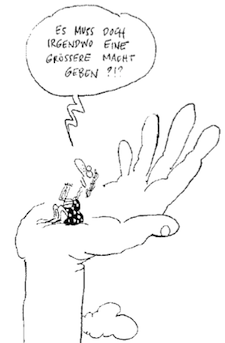 Hörst du mich noch…? – Lk 2,21-32
Simeon= Er (Gott) hat gehört
Hörst du mich noch…? – Lk 2,21-32
Für eine gute Verbindung:
Hörst du mich noch…? – Lk 2,21-32
Für eine gute Verbindung:

Voraussetzung: Beziehung zu Gott (V. 25)       man muss Gottes Nummer haben
Hörst du mich noch…? – Lk 2,21-32
Für eine gute Verbindung:

Voraussetzung: Beziehung zu Gott (V. 25)       man muss Gottes Nummer haben

Auf Gottes Zusagen vertrauen / Geduld (V. 26) vielleicht schweigt Gott einfach momentan?
Hörst du mich noch…? – Lk 2,21-32
Für eine gute Verbindung:

Voraussetzung: Beziehung zu Gott (V. 25)       man muss Gottes Nummer haben

Auf Gottes Zusagen vertrauen / Geduld (V. 26) vielleicht schweigt Gott einfach momentan?

Auf Gottes Führung hören (V. 27)                   vielleicht ist dein Teil der Leitung tot?
Hörst du mich noch…? – Lk 2,21-32
Was wir davon haben:
Hörst du mich noch…? – Lk 2,21-32
Was wir davon haben:

Gott bringt das Heil (V. 30)
Hörst du mich noch…? – Lk 2,21-32
Was wir davon haben:

Gott bringt das Heil (V. 30)

Wichtig ist ein gutes Ende (V. 29)
Hörst du mich noch…? – Lk 2,21-32
Gott kann aus jedem Anfang ein perfektes Ende machen!
Hörst du mich noch…? – Lk 2,21-32
Was wir davon haben:

Gott bringt das Heil (V. 30)

Wichtig ist ein gutes Ende (V. 29)
Hörst du mich noch…? – Lk 2,21-32
Das Heil wird jedem Menschen angeboten      (V. 31)
Hörst du mich noch…? – Lk 2,21-32
Das Heil wird jedem Menschen angeboten      (V. 31)

Das Heil bringt Licht, Offenbarung, Verherrlichung (V. 32)
Hörst du mich noch…? – Lk 2,21-32
Bist du heute ein SIMEON?